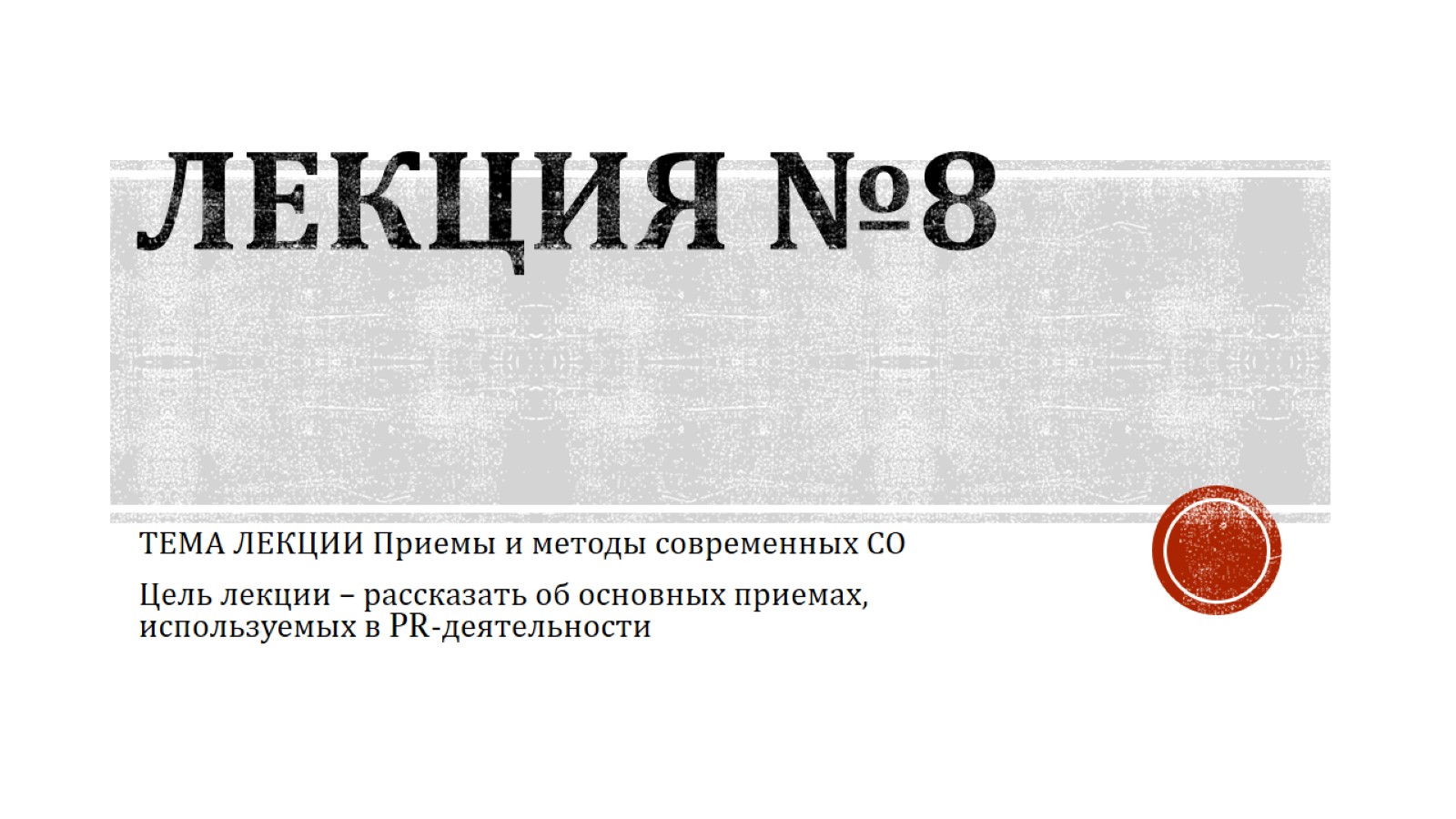 Лекция №8
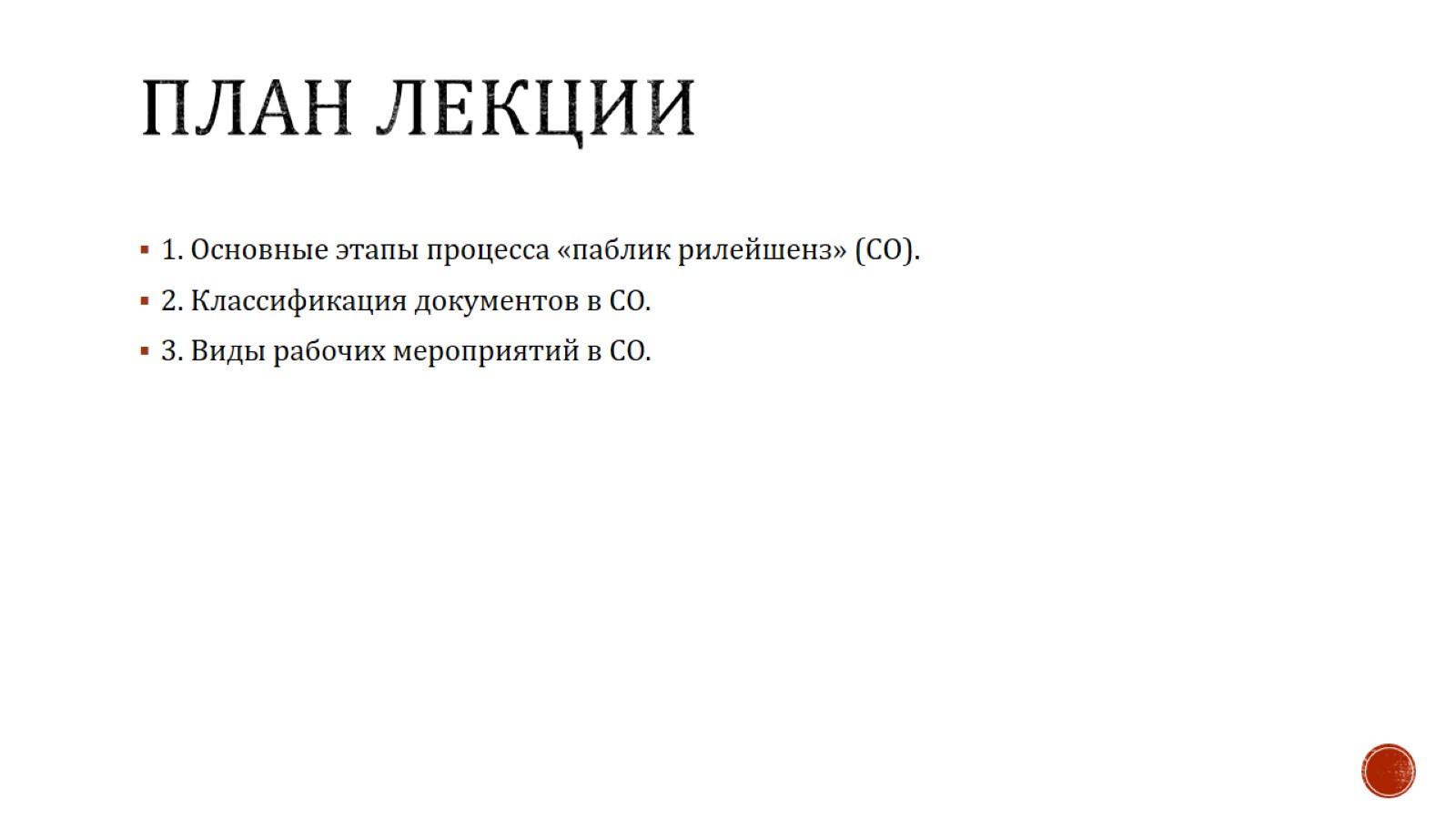 План лекции
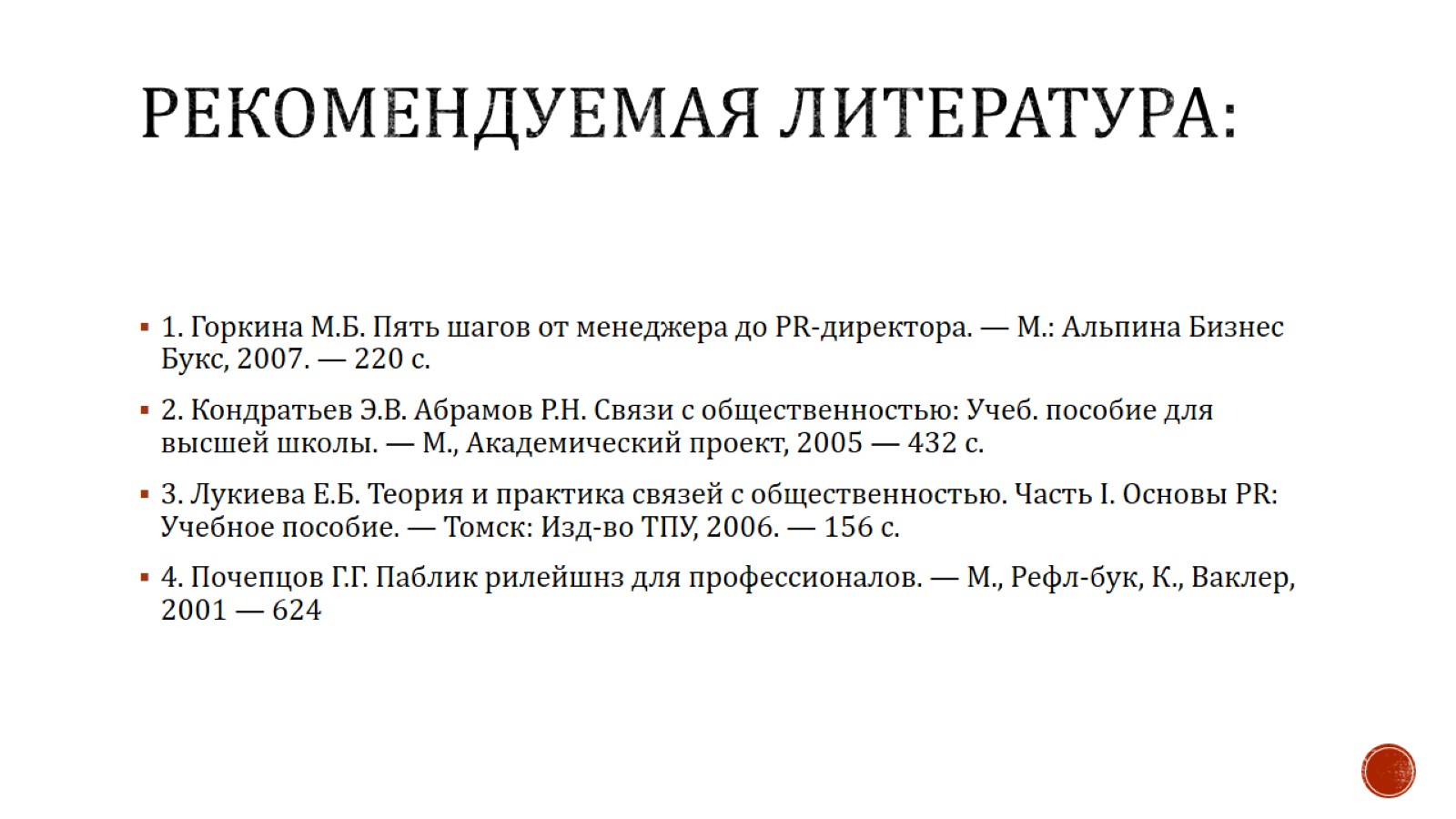 Рекомендуемая литература:
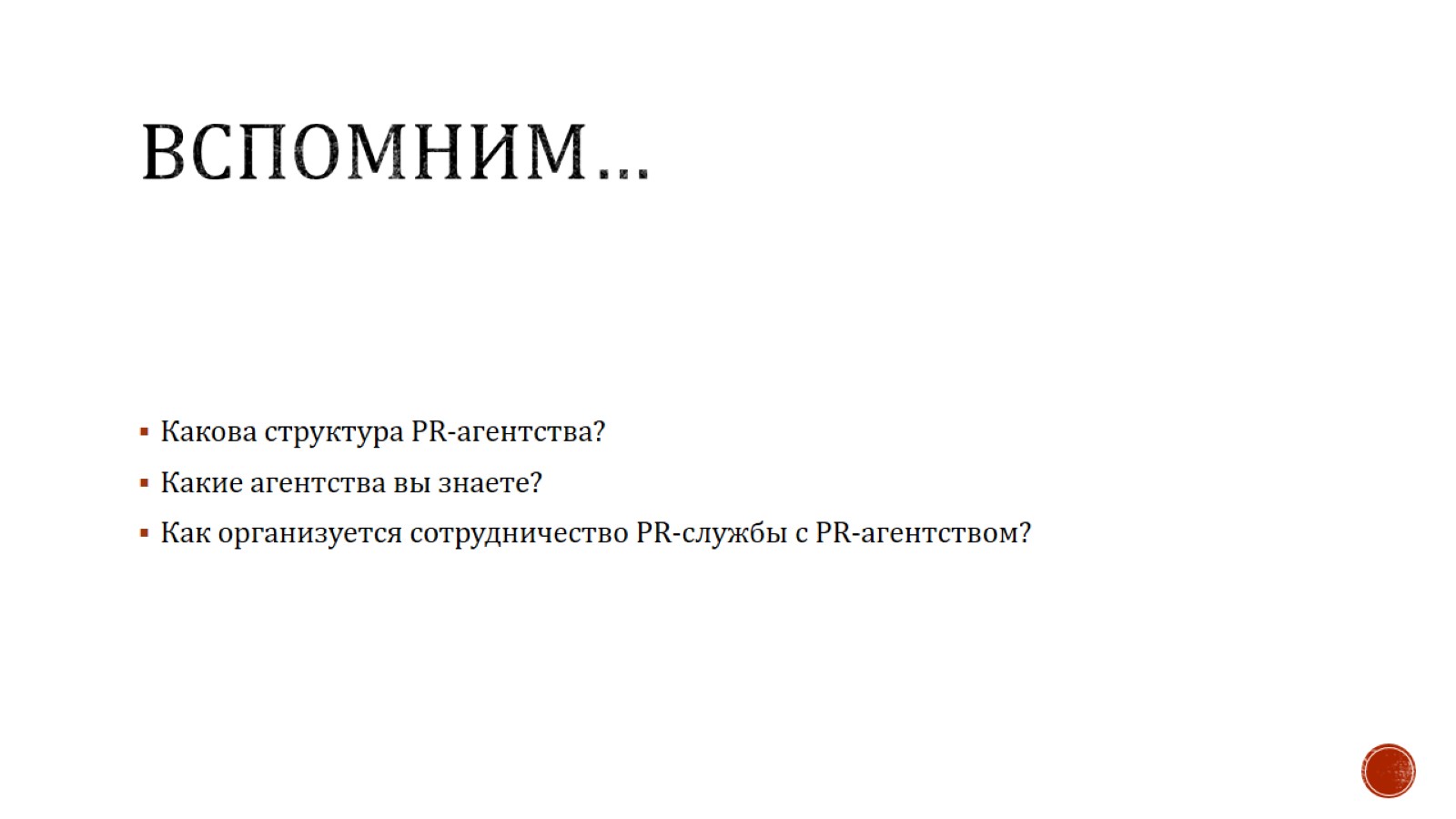 ВСПОМНИМ…
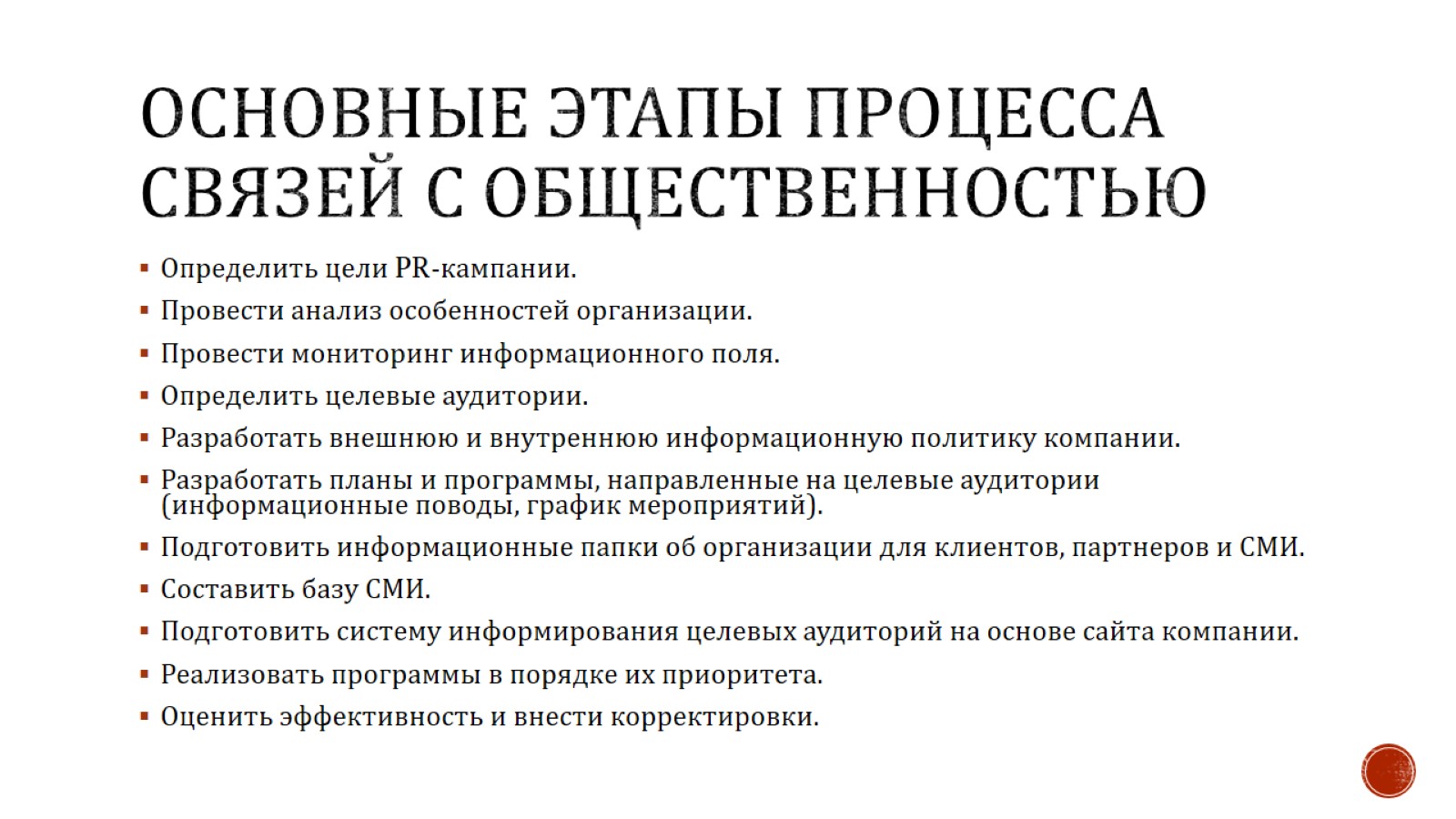 Основные этапы процесса связей с общественностью
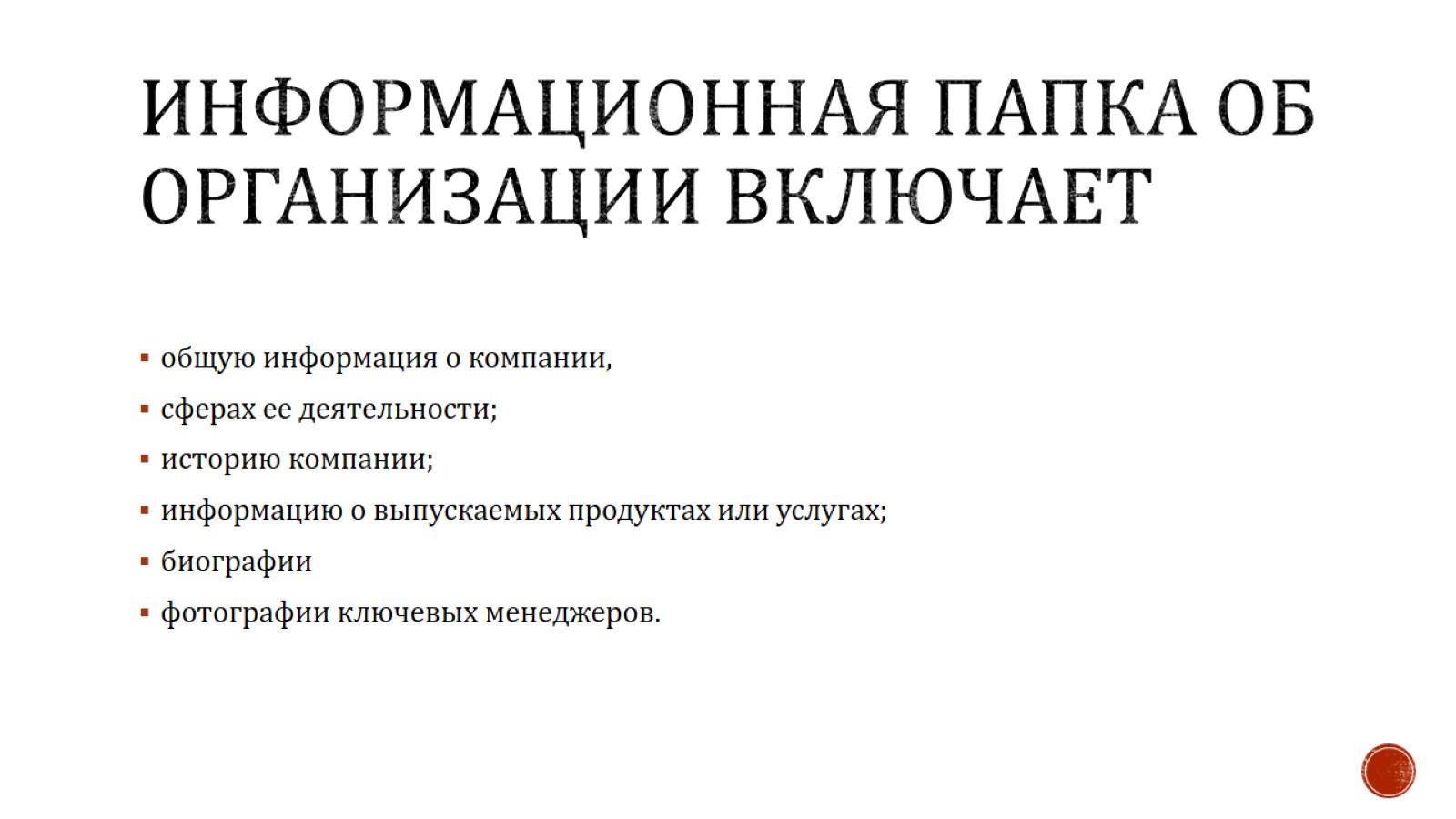 Информационная папка об организации включает
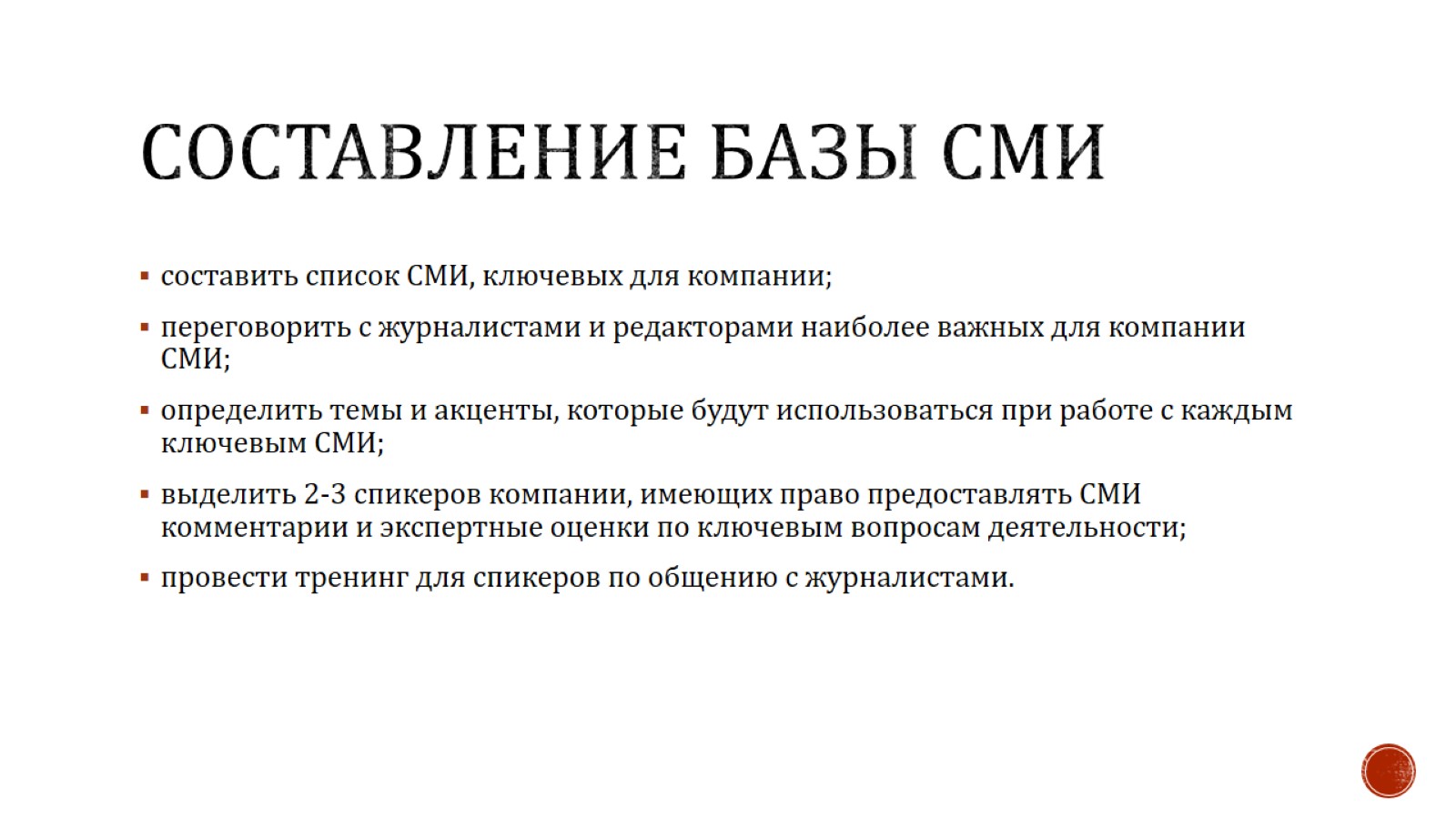 составление базы СМИ
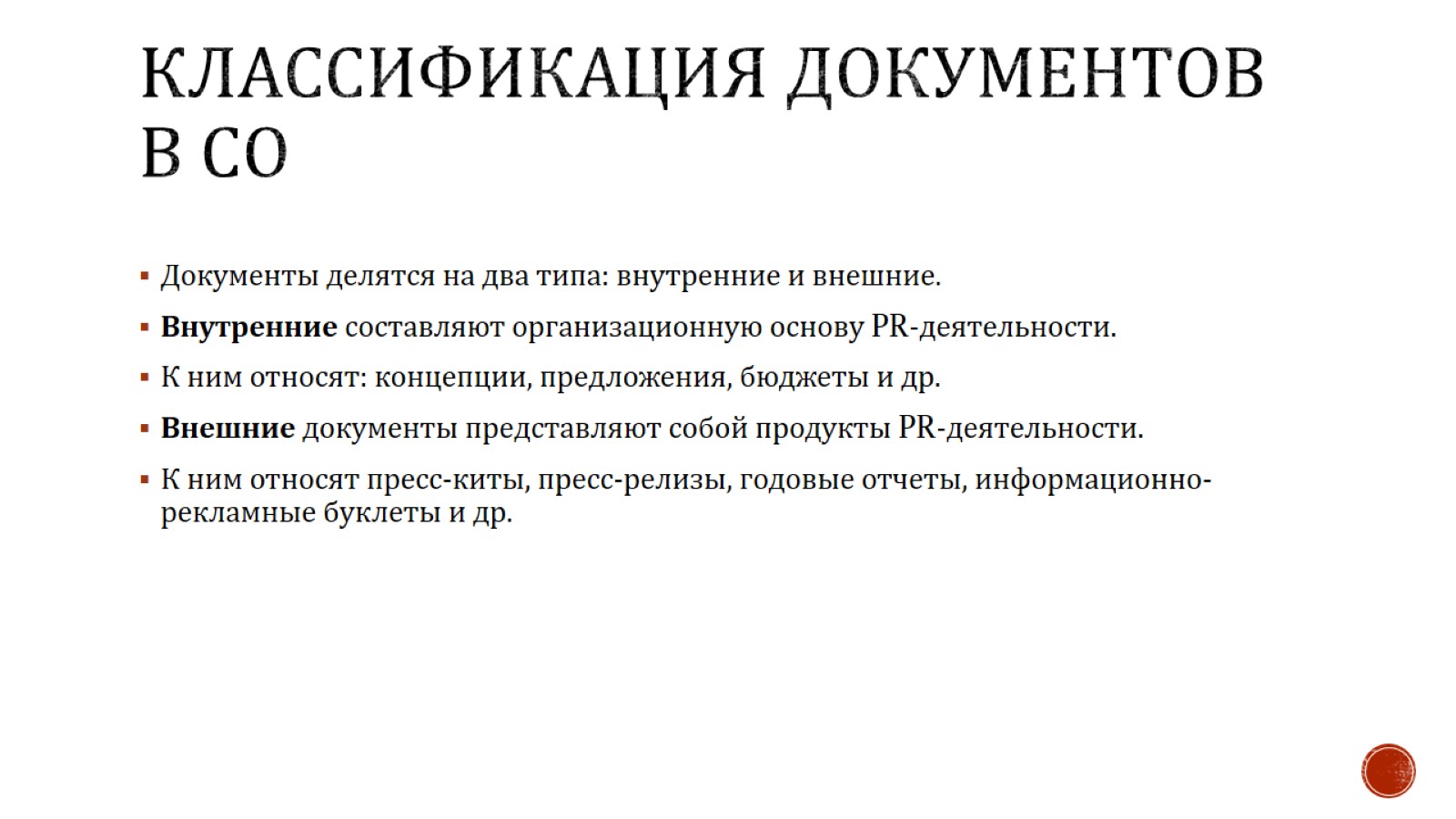 Классификация документов в СО
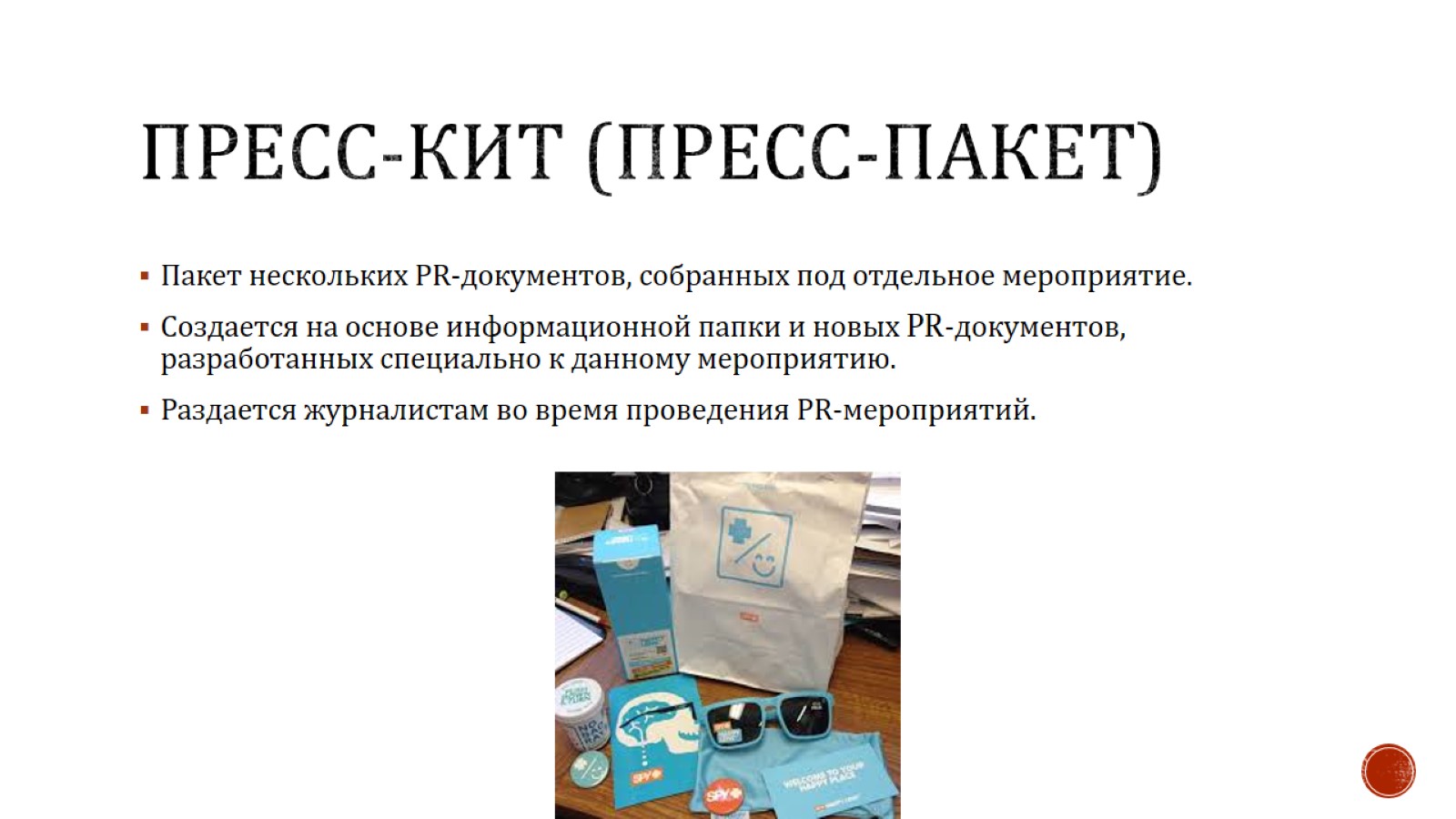 Пресс-кит (пресс-пакет)
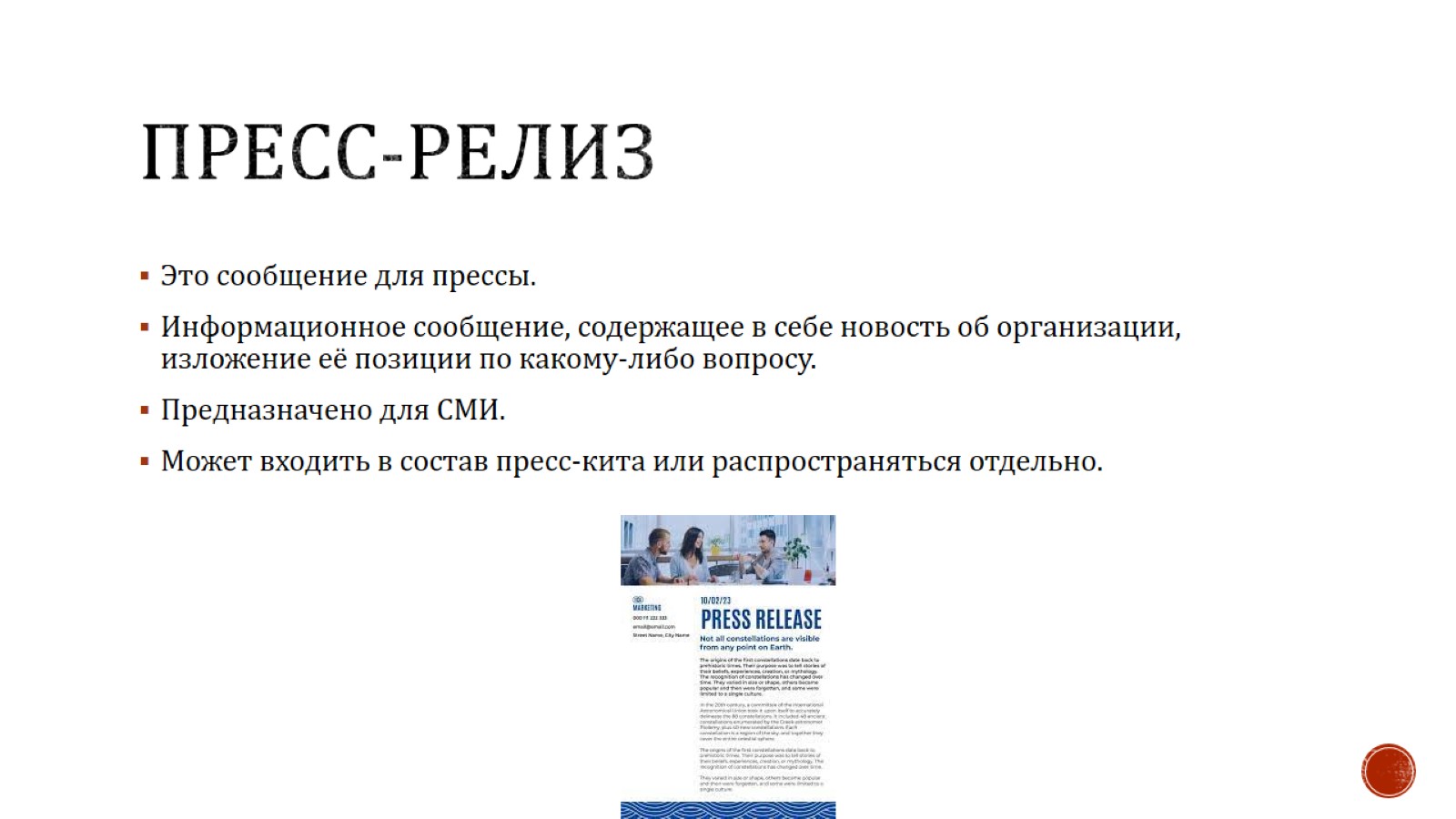 Пресс-релиз
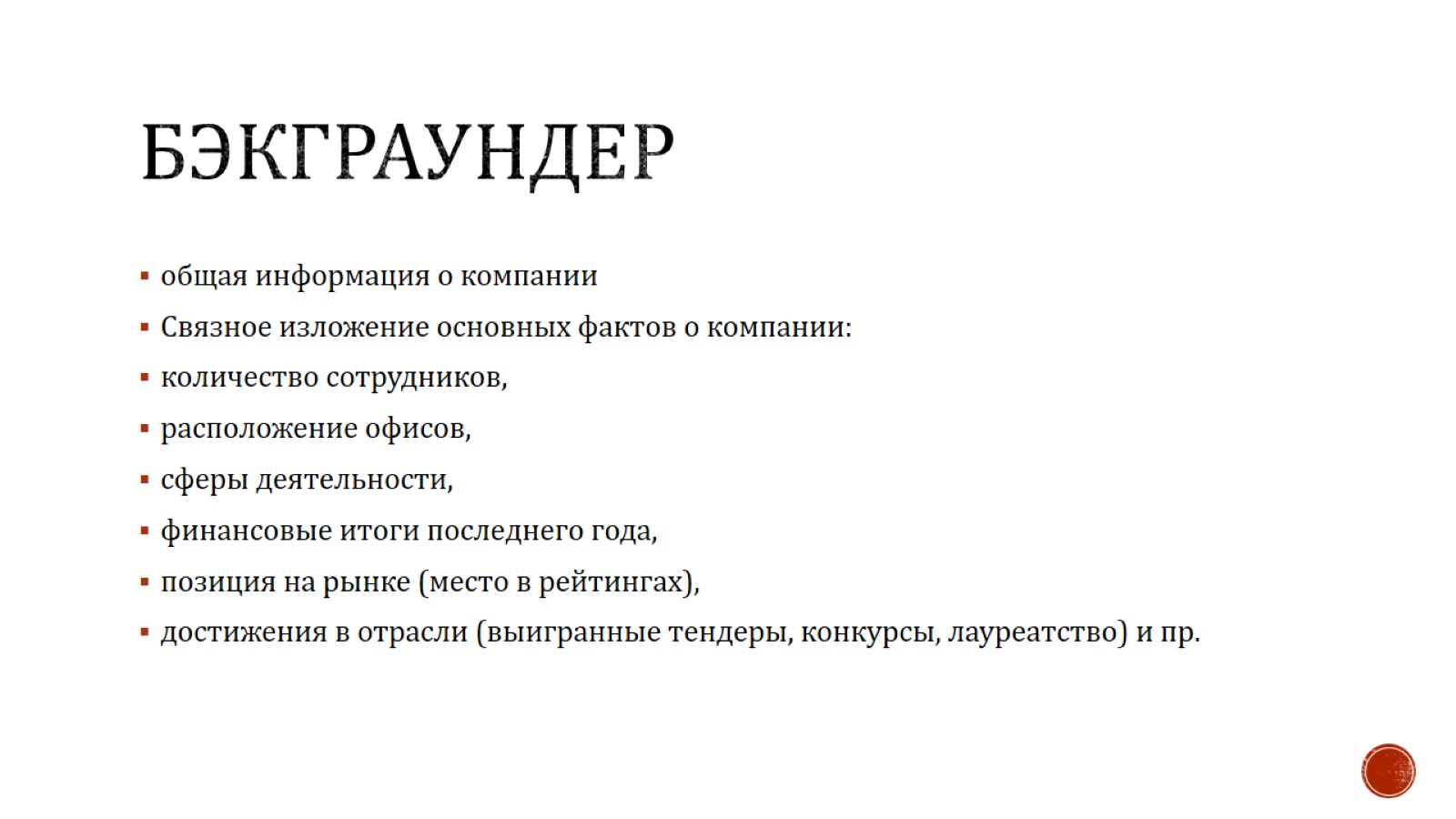 Бэкграундер
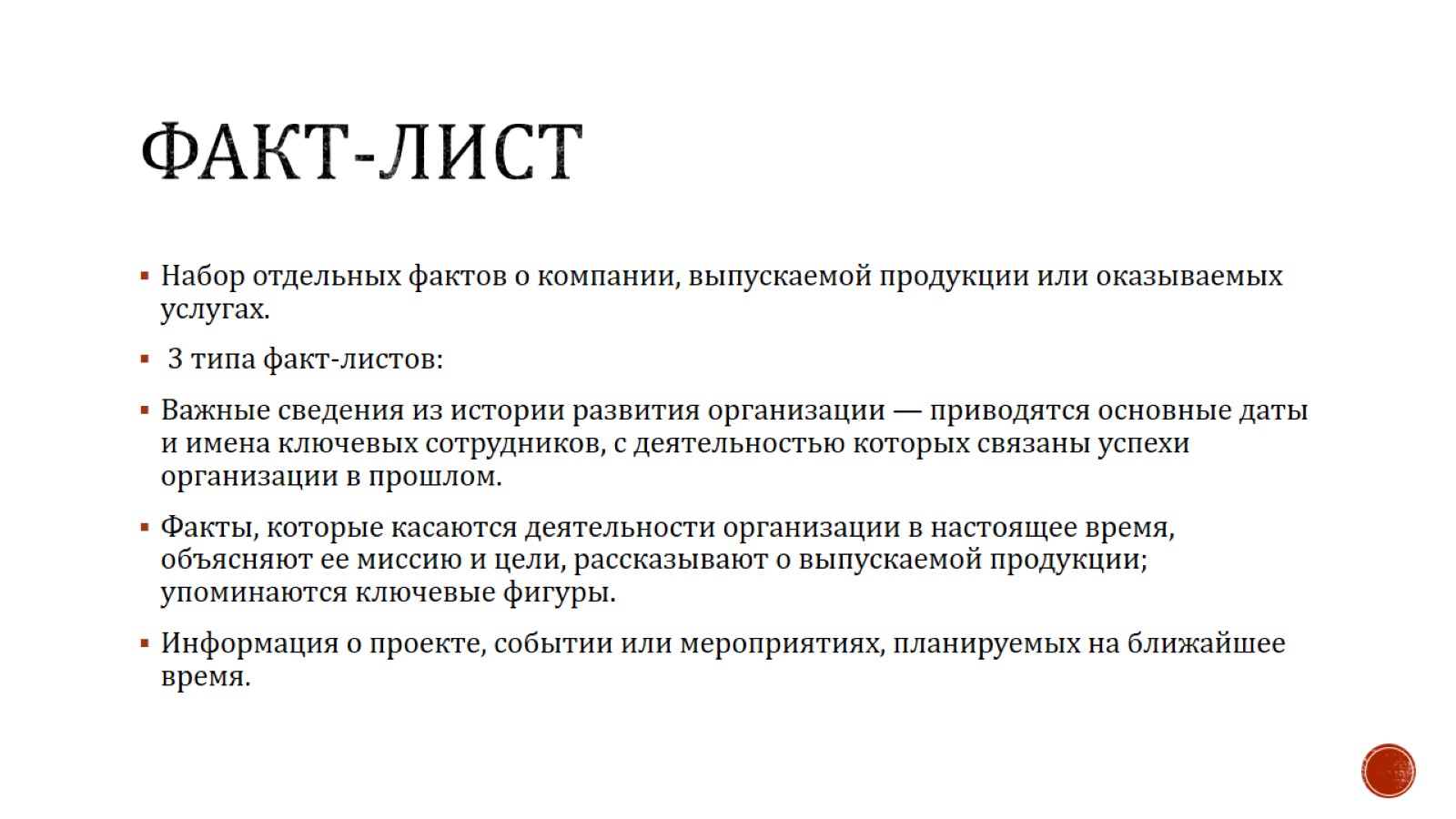 Факт-лист
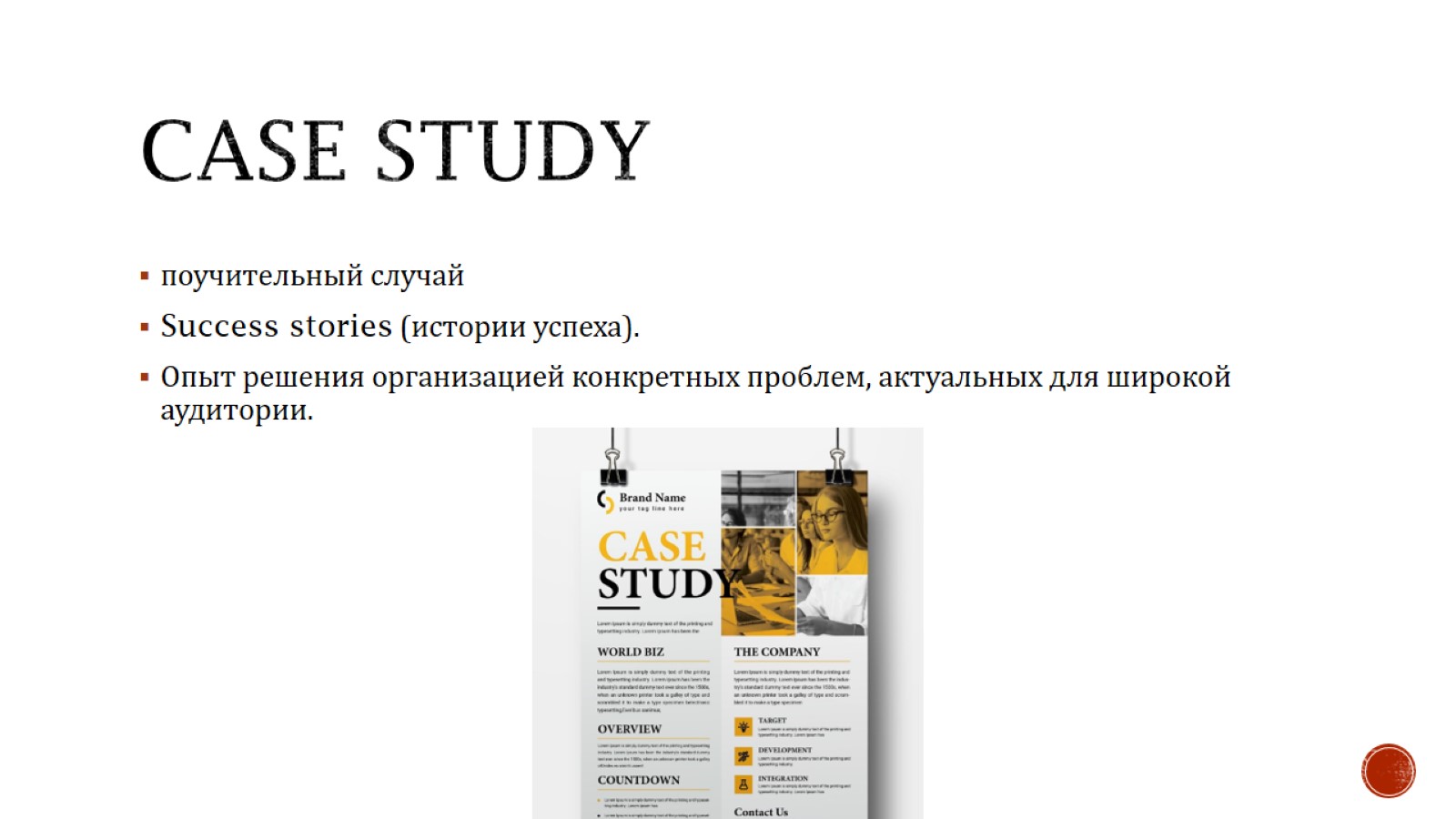 Case study
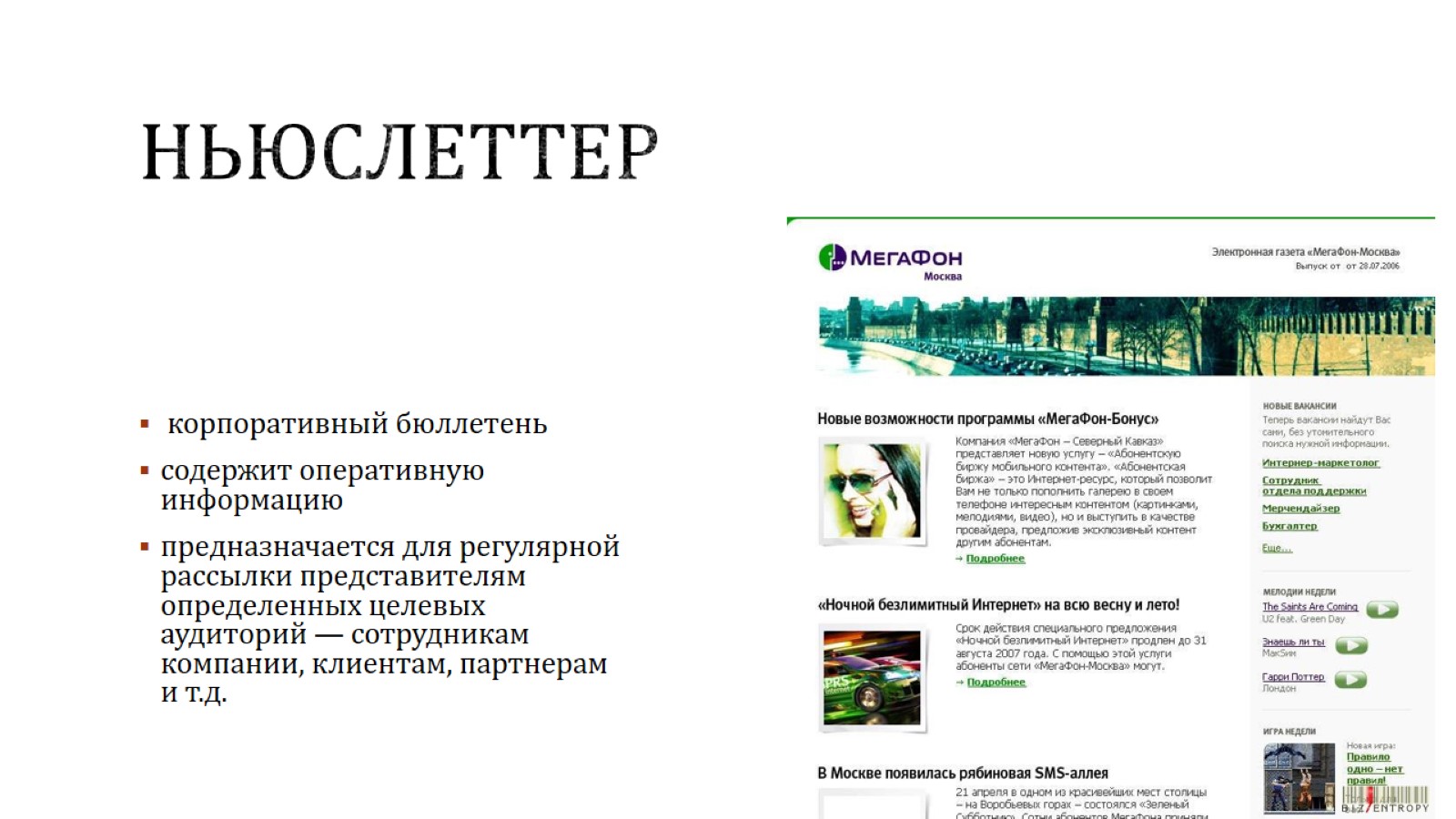 Ньюслеттер
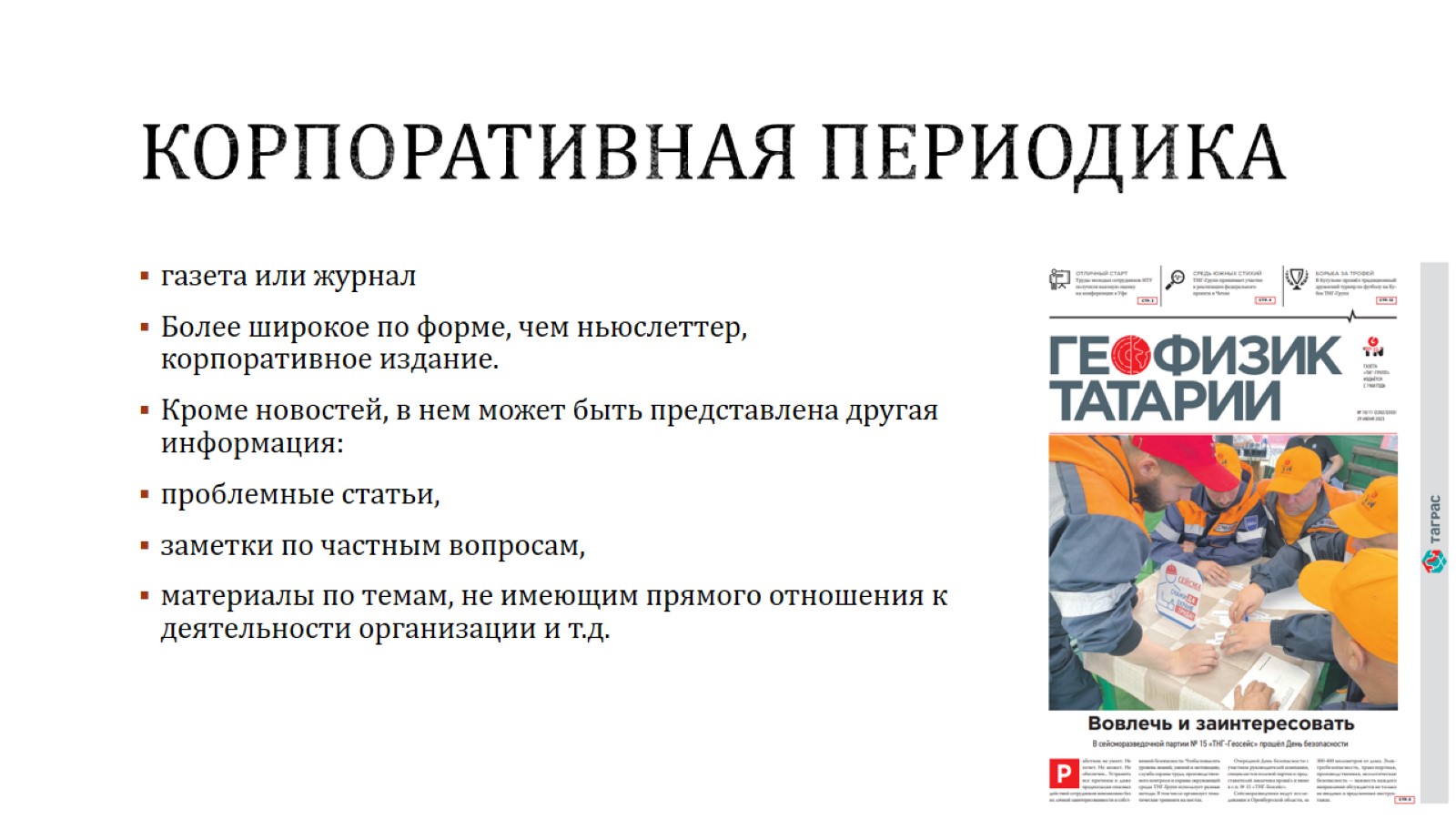 Корпоративная периодика
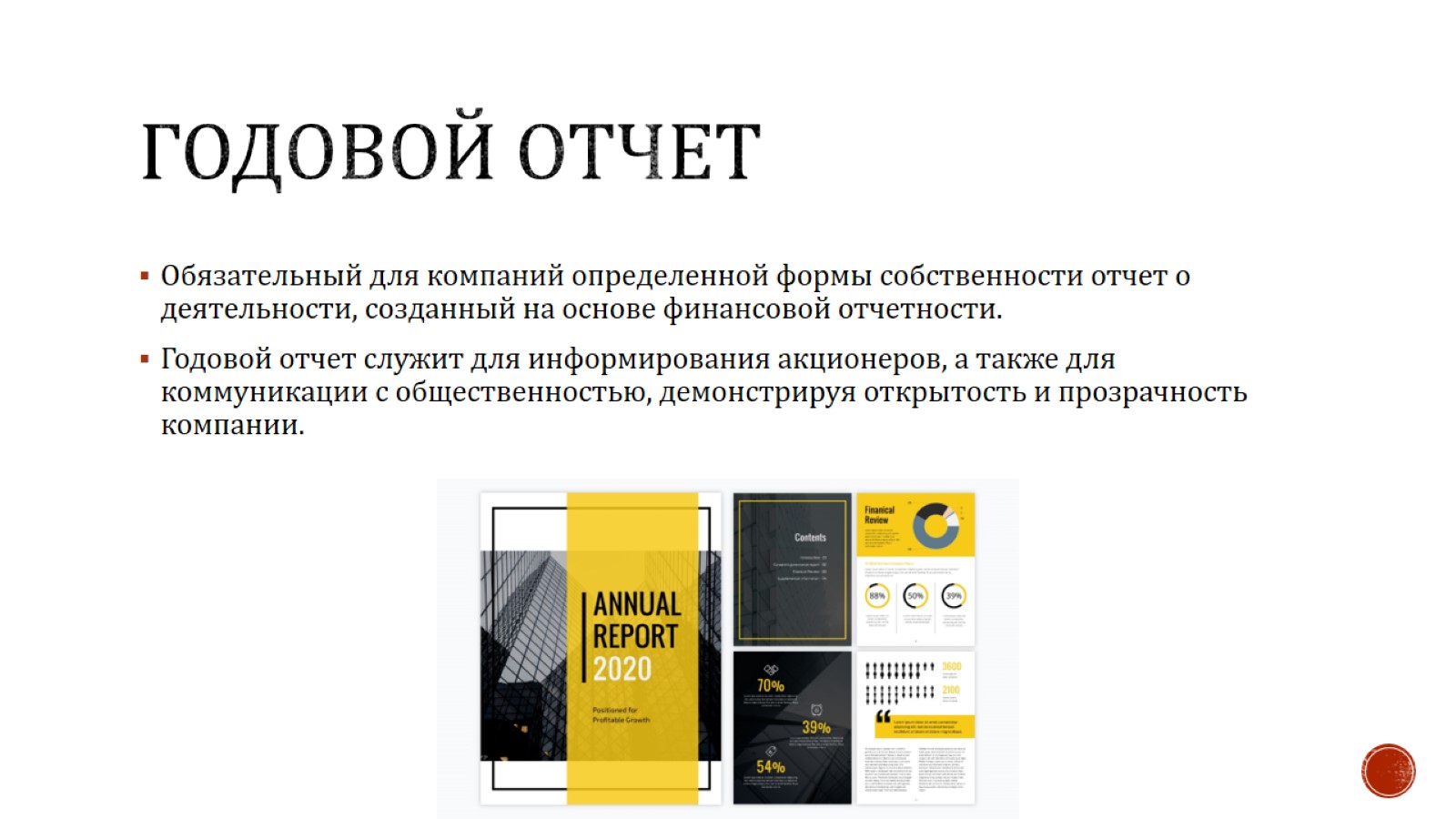 Годовой отчет
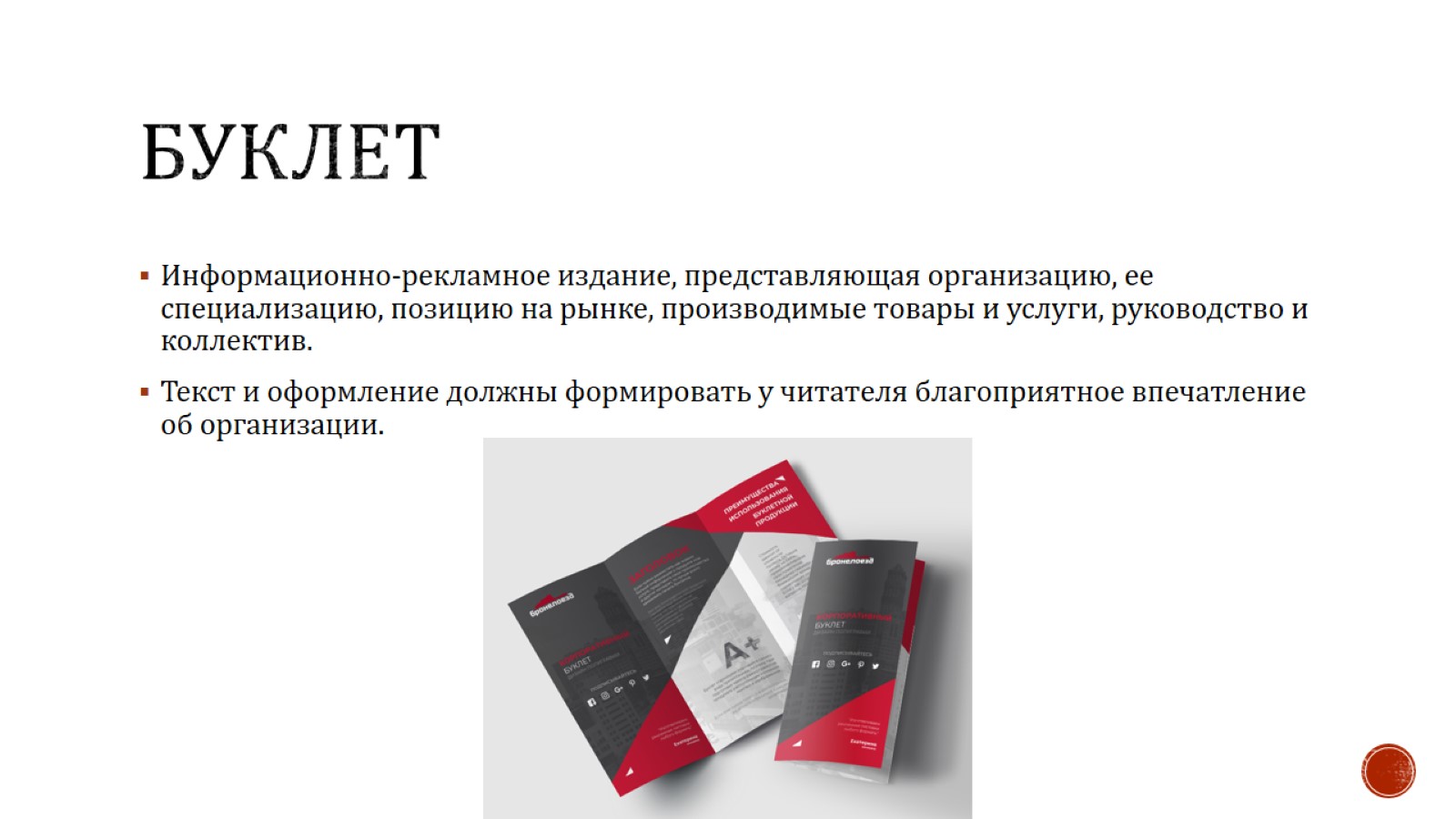 Буклет
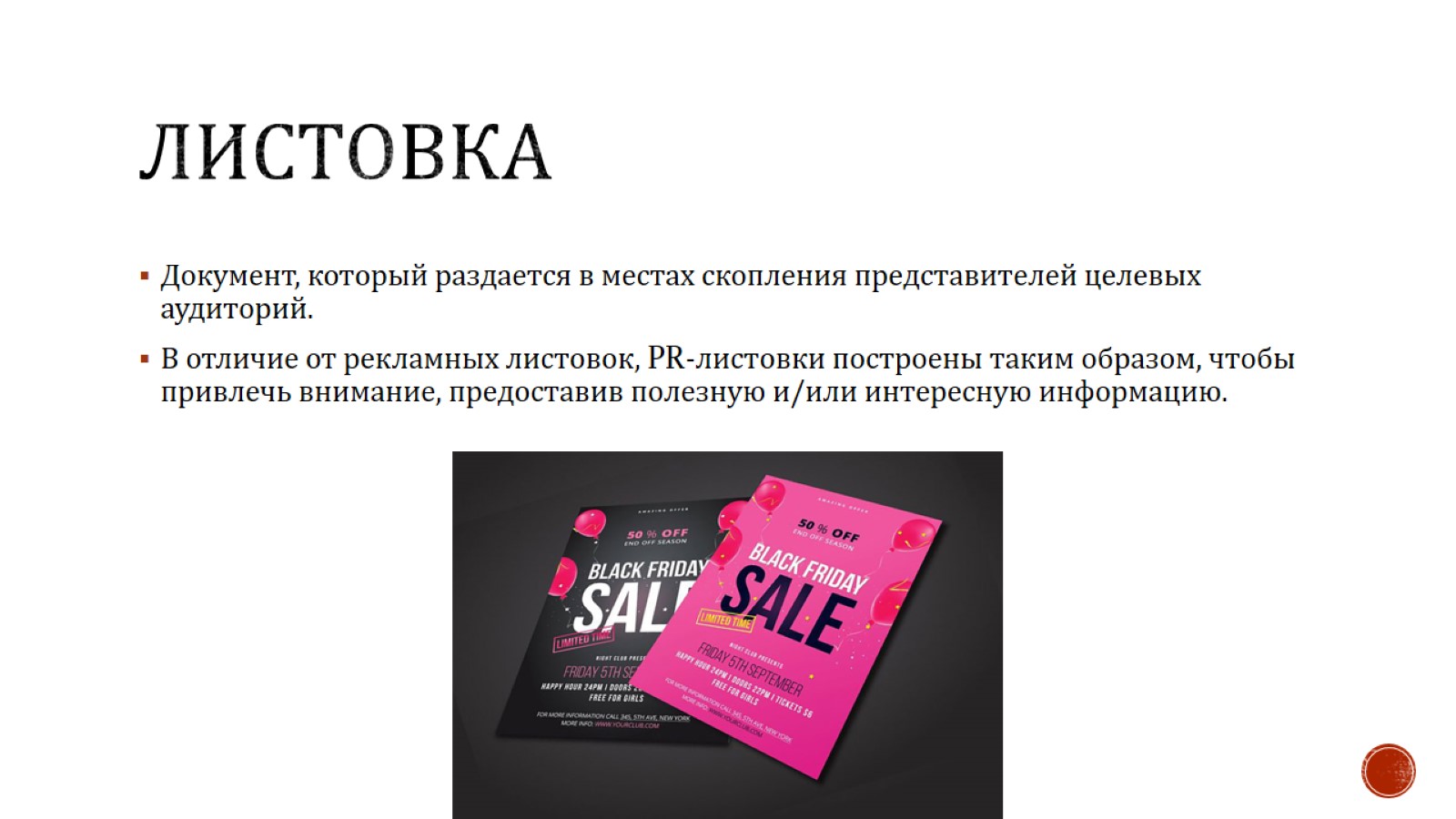 Листовка
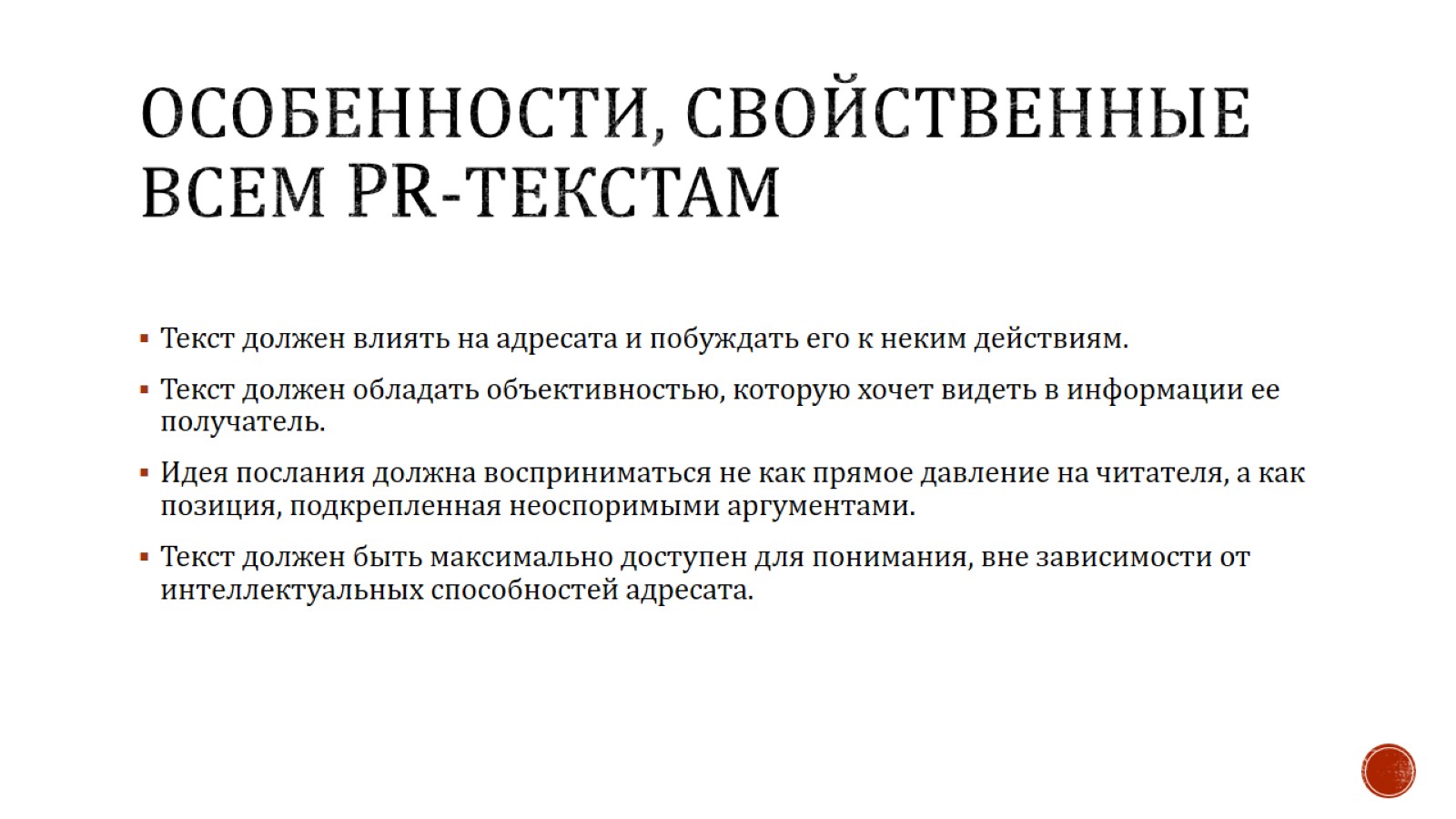 Особенности, свойственные всем PR-текстам
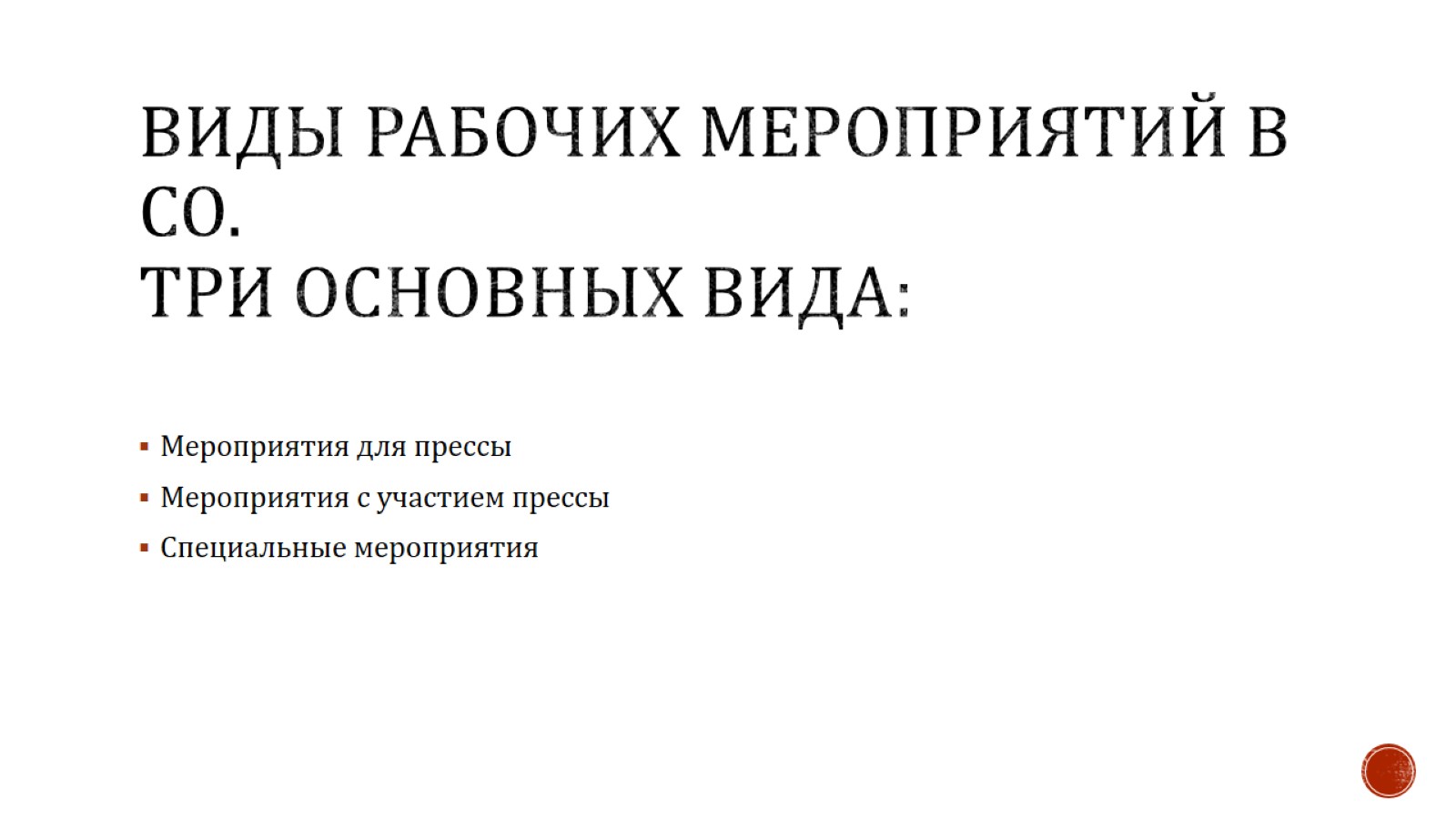 Виды рабочих мероприятий в СО. Три основных вида:
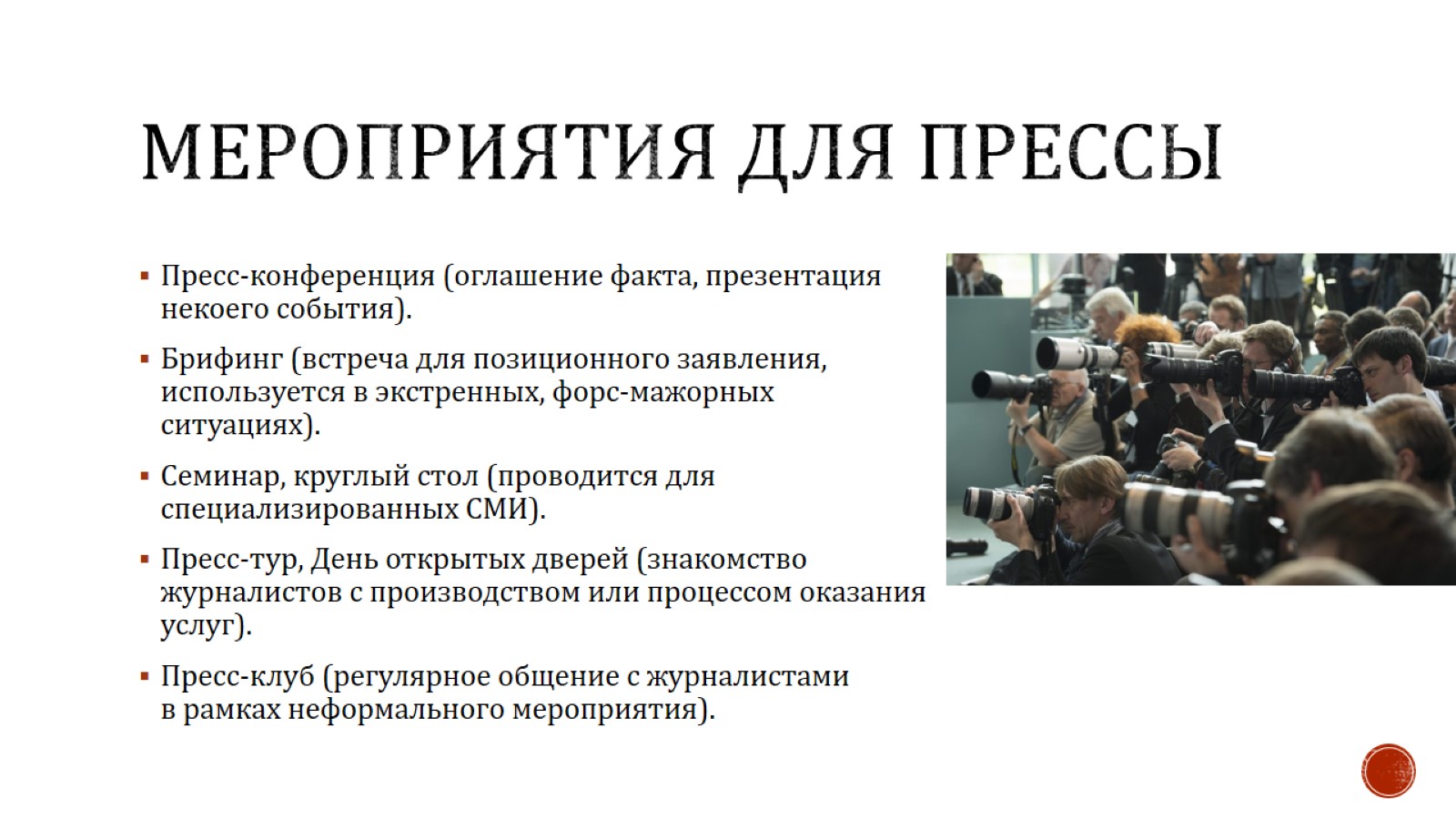 Мероприятия для прессы
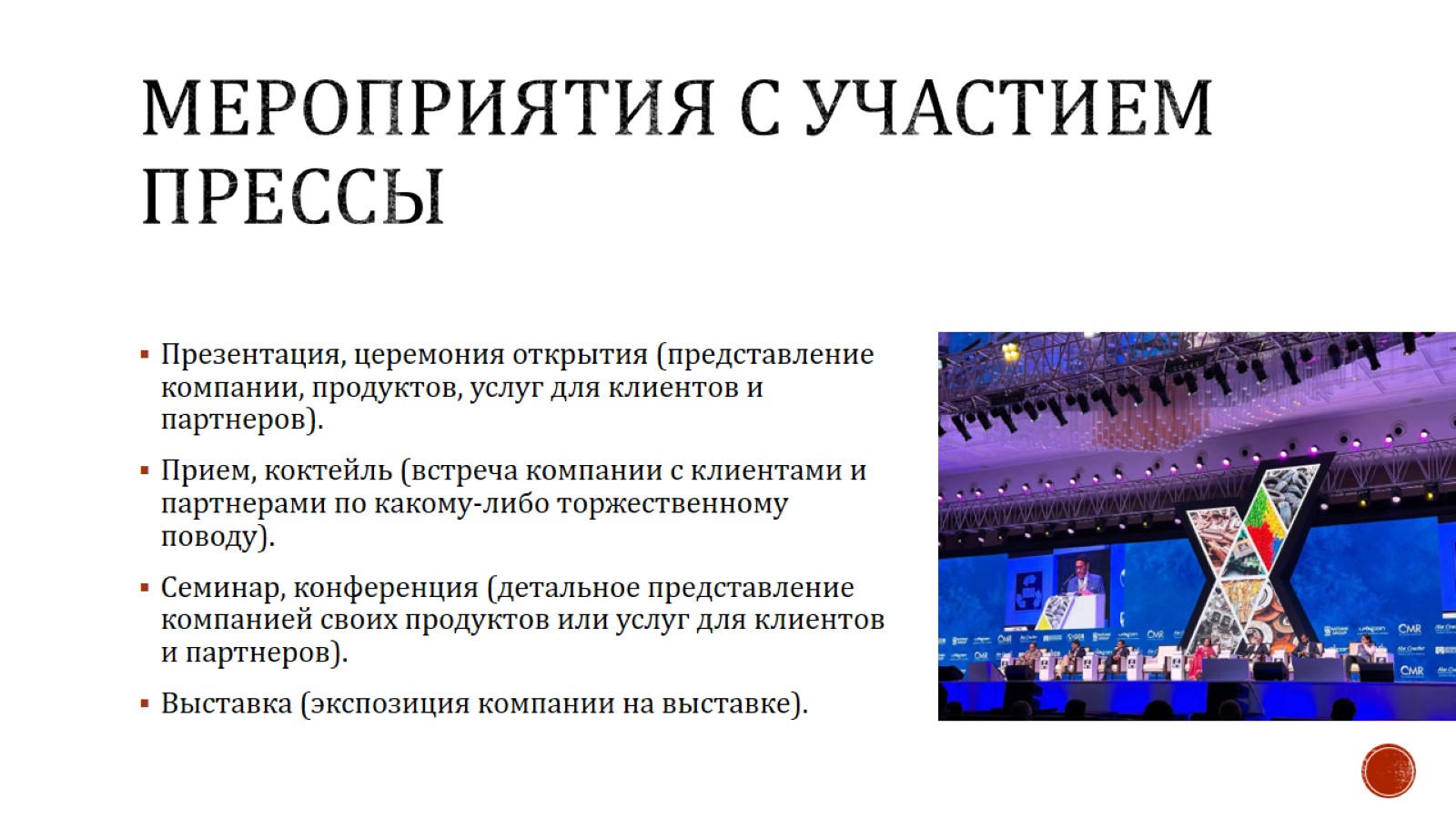 Мероприятия с участием прессы
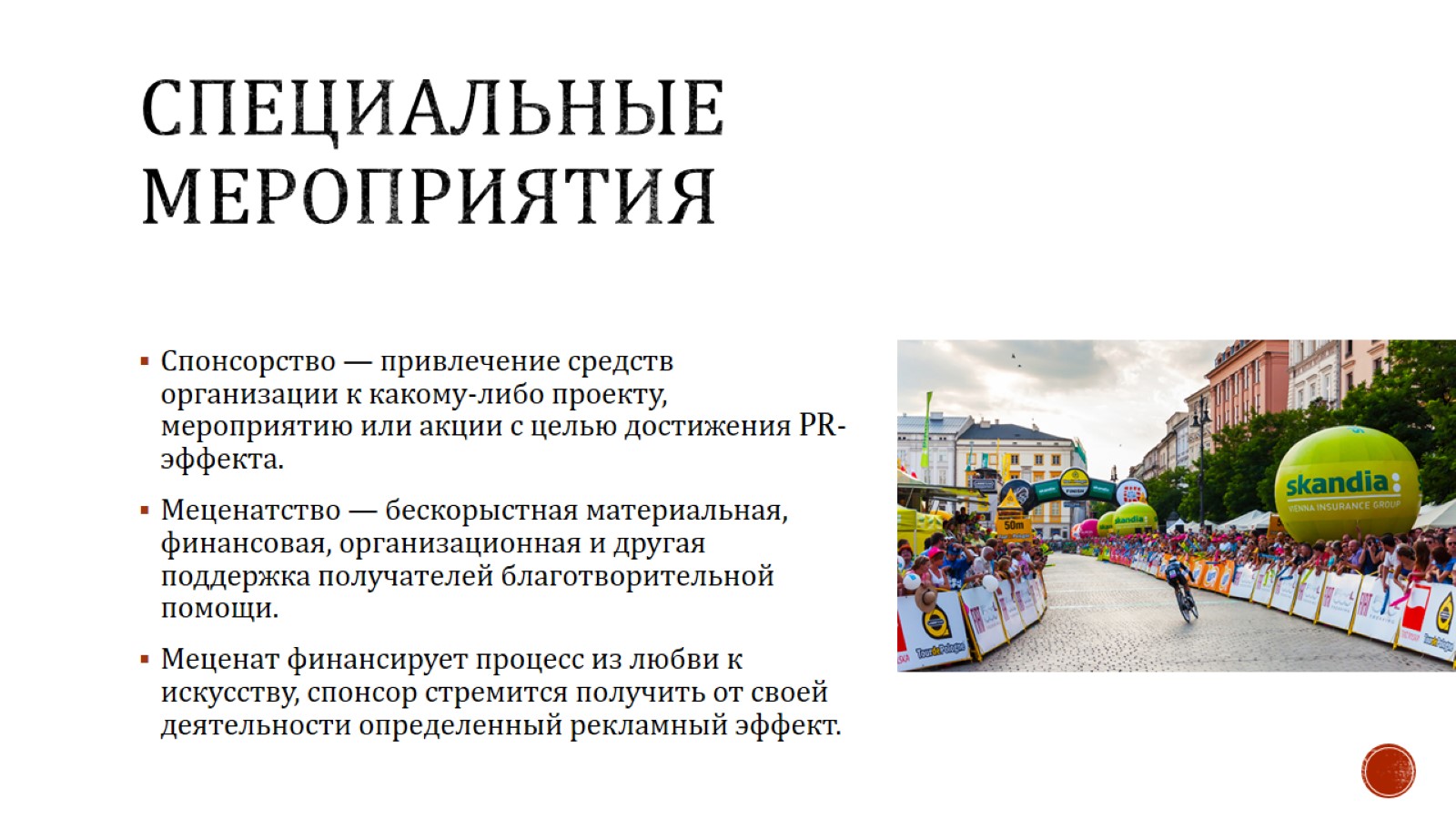 Специальные мероприятия
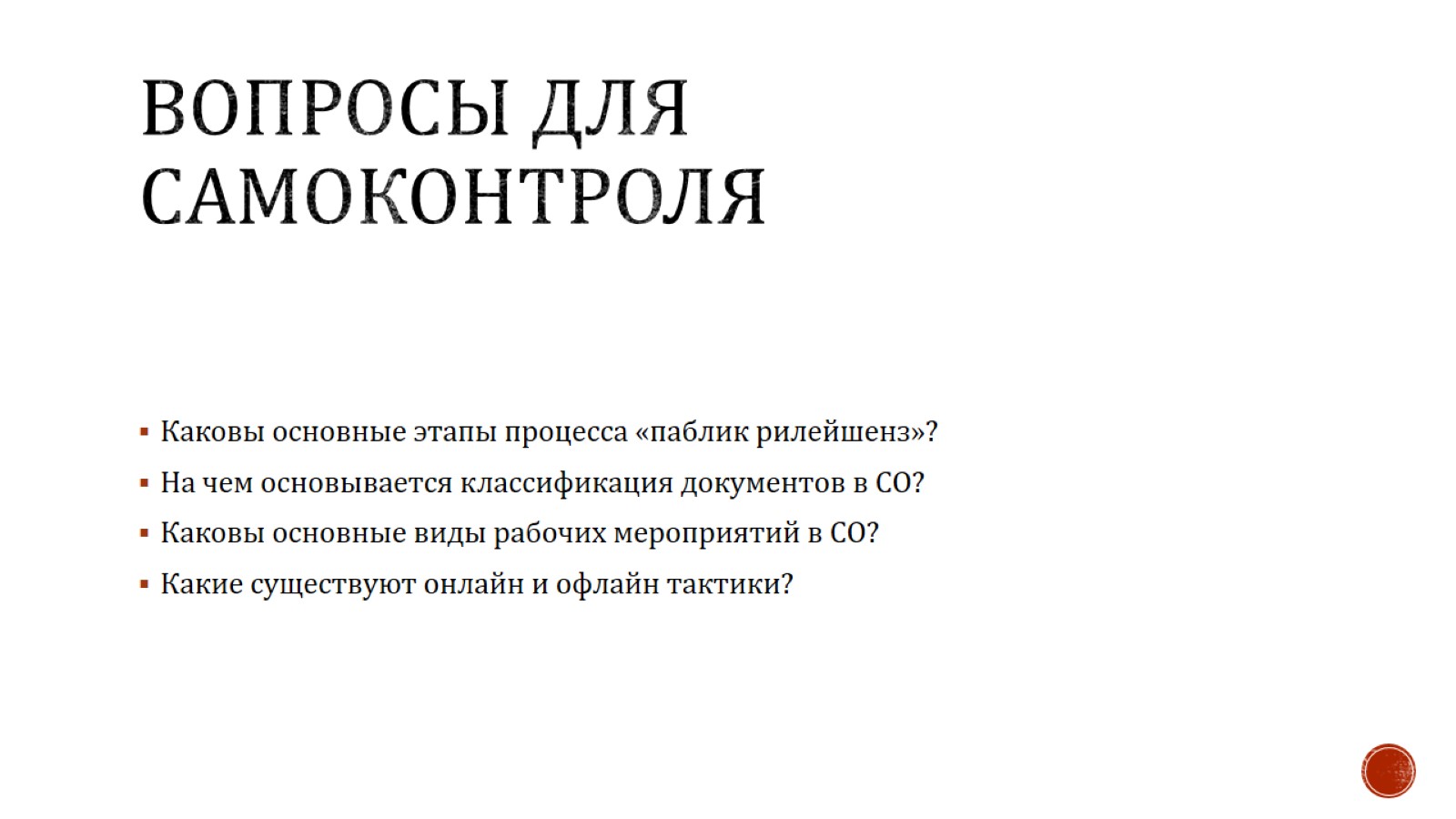 Вопросы для самоконтроля
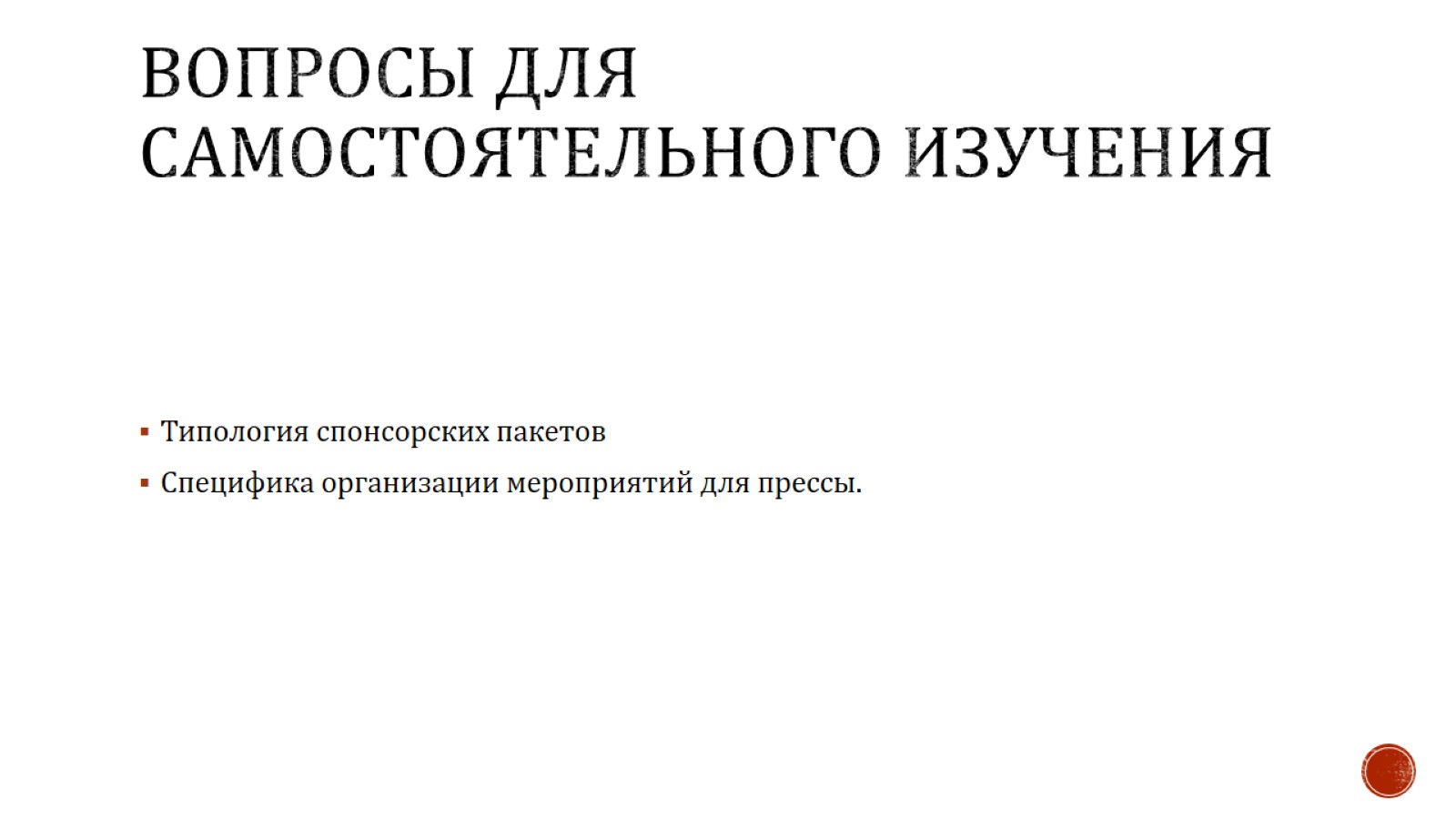 Вопросы для самостоятельного изучения